Тема: «Геометрия в ремонте»
Кадышкина Надежда Васильевна,
МБОУ «Инсарская средняя общеобразовательная школа №2»,                            учитель математики , соответствие занимаемой должности,
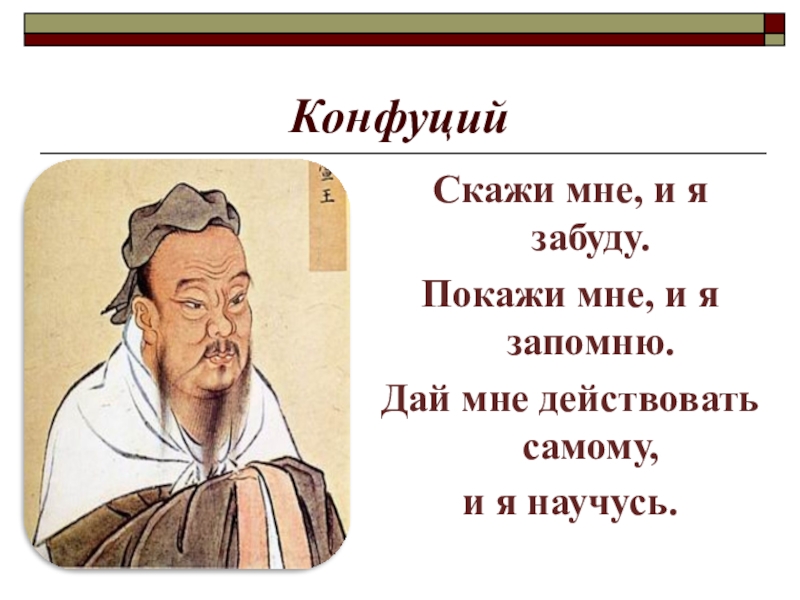 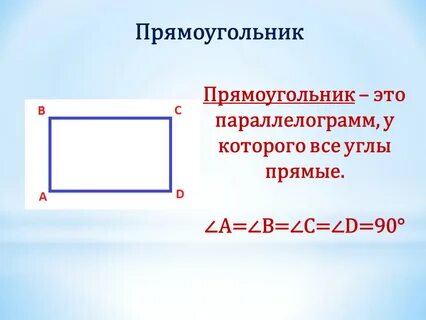 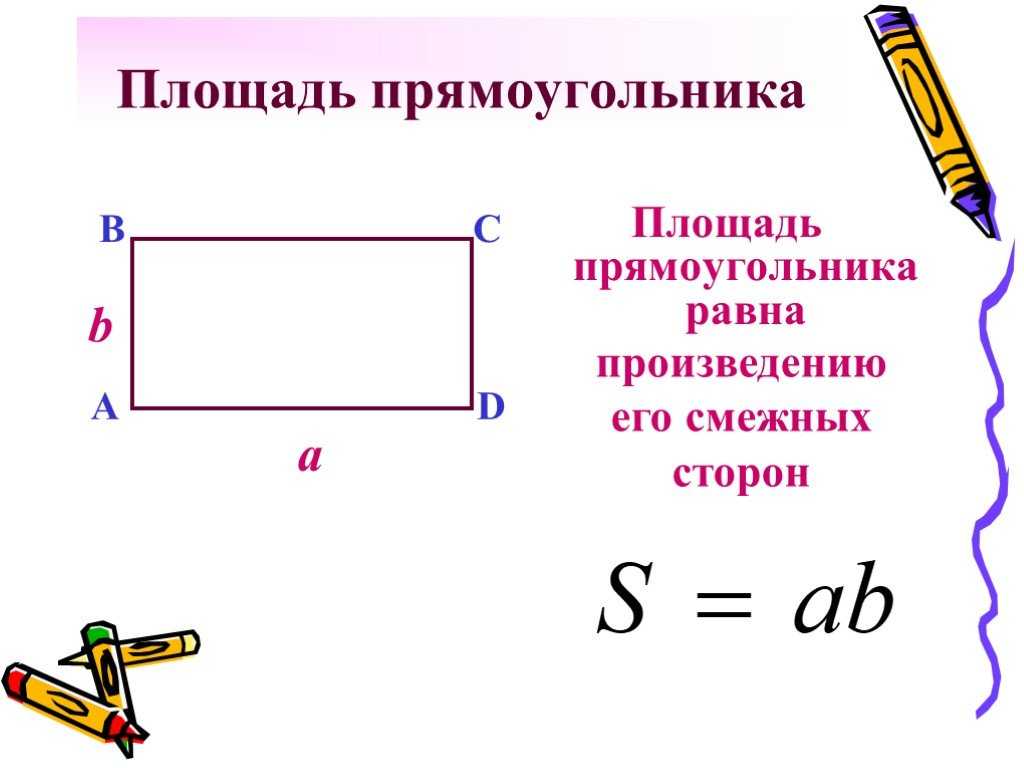 Задача 1:
 Посчитать, во сколько рублей обойдется ремонт кабинета математики?
Размеры:
окон: высота -  1,5 м;  ширина – 1,3 м;
пола: длина – 7,5 м;     ширина – 5,6 м;
стен: длина – 7,5 м;      ширина -    5,6 м;
двери: высота -  2,06 м; ширина – 0,95 м;
доски: высота -    1 м;  ширина – 1,5 м. 
 Формула площади всех  стен:   Sстен = 2(a ∙ c + b ∙c)
Данные  о расходах краски для пола и побелки на 1 м2:
Половая краска:  Среднее значение на1 м2  — 150 г.                                                                                                                   
Побелка:  Среднее значение  на 1 м2 — 100 г.
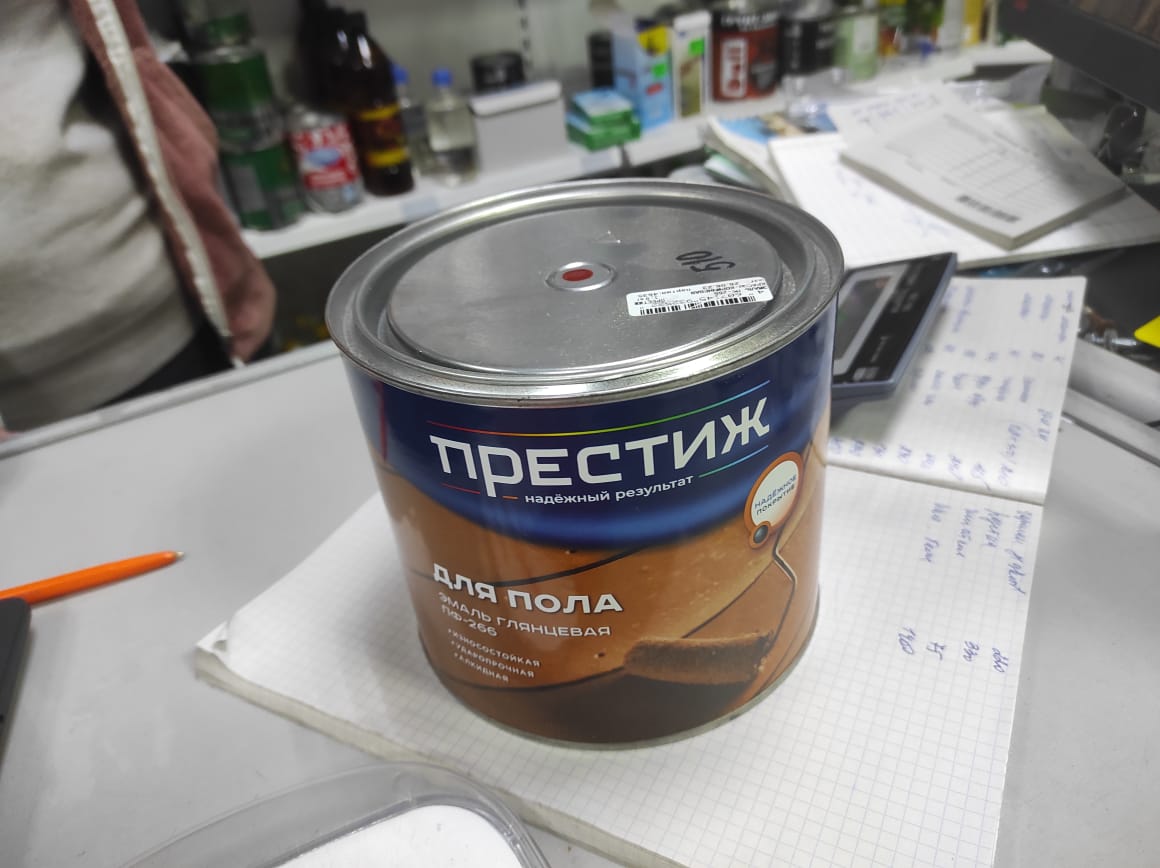 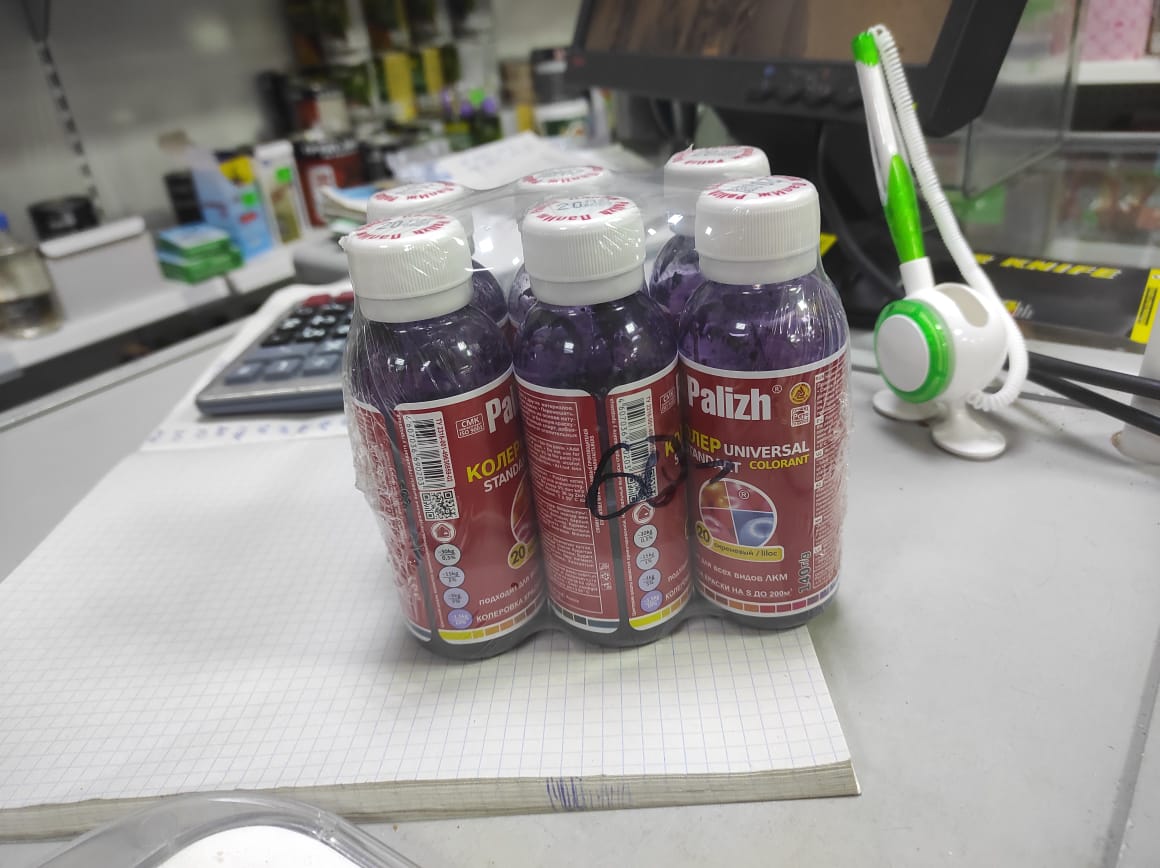 Краска для пола-510 р
Колер- 60 р
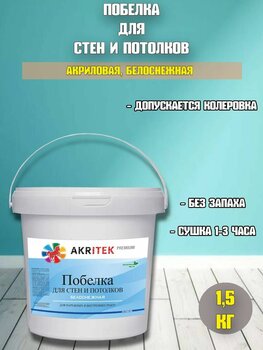 Цена 269 руб
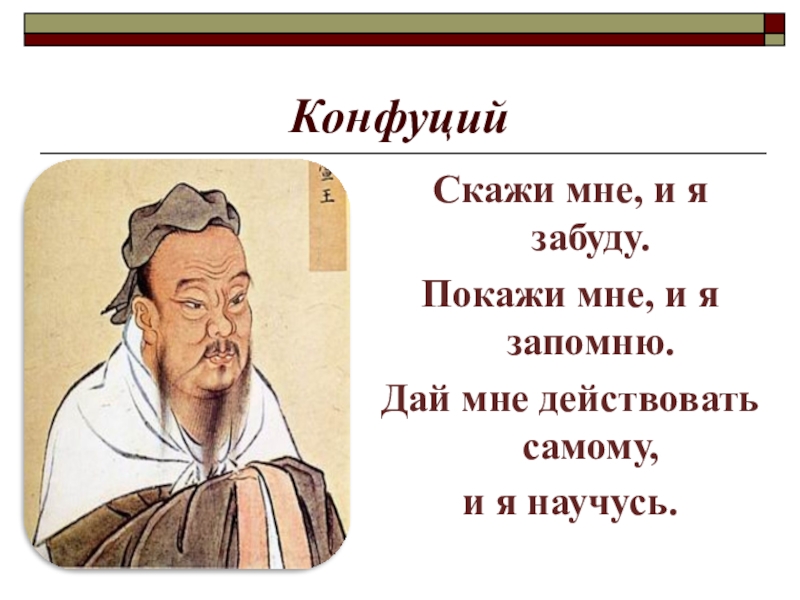